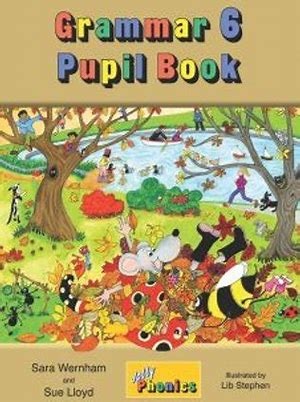 Jolly Grammar
6a-2
Spelling Test 1
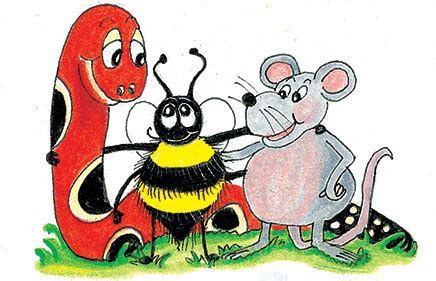 unit
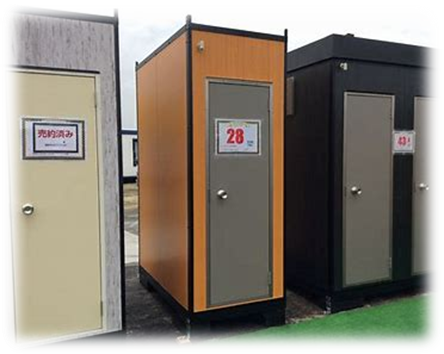 unit
unicorn
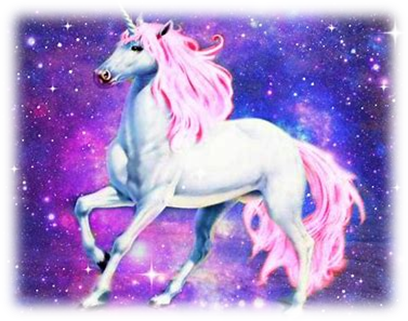 unit
unicorn
uniform
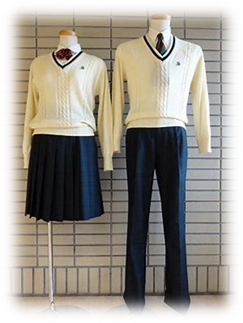 unit
unicorn
uniform
monogram
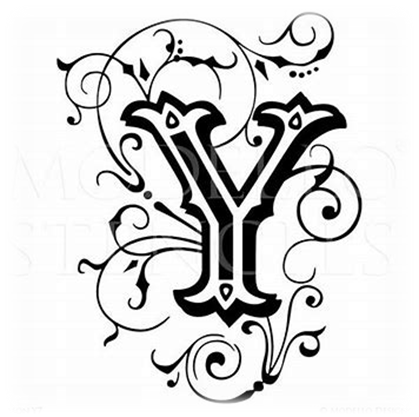 unit
unicorn
uniform
monogram
monorail
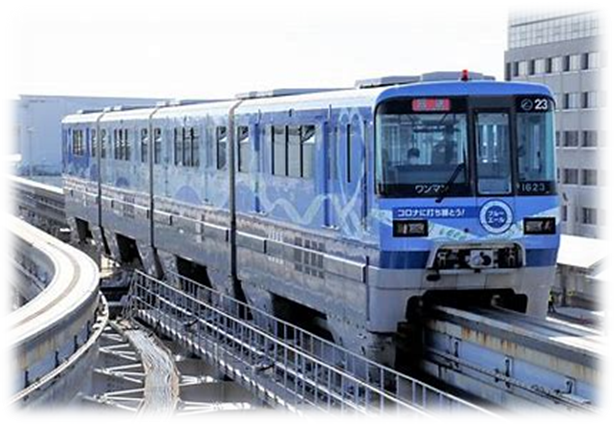 unit
unicorn
uniform
monogram
monorail
monotone
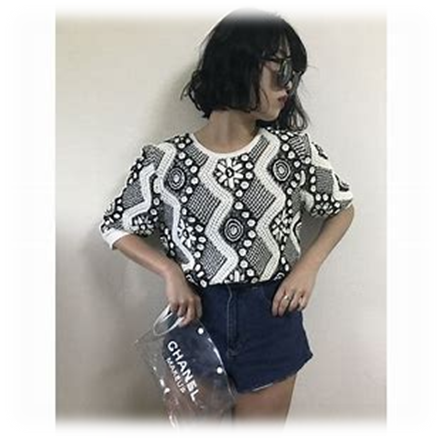 unit
unicorn
uniform
monogram
monorail
monotone
unify
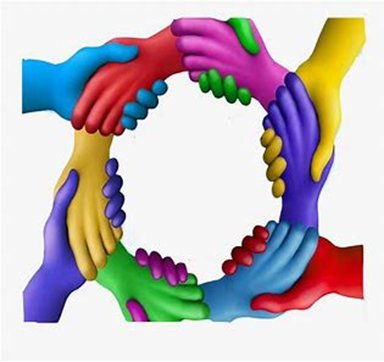 unit
unicorn
uniform
monogram
monorail
monotone
unify
unicycle
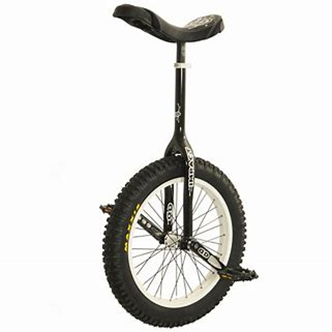 unit
unicorn
uniform
monogram
monorail
monotone
unify
unicycle
union
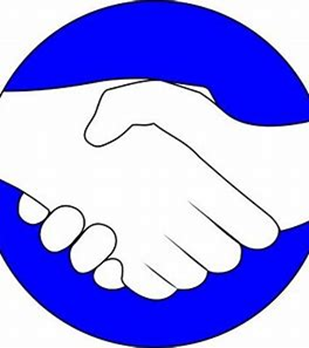 10. universe
unit
unicorn
uniform
monogram
monorail
monotone
unify
unicycle
union
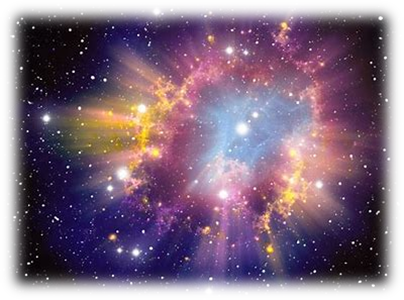 10. universe
11. monocle
unit
unicorn
uniform
monogram
monorail
monotone
unify
unicycle
union
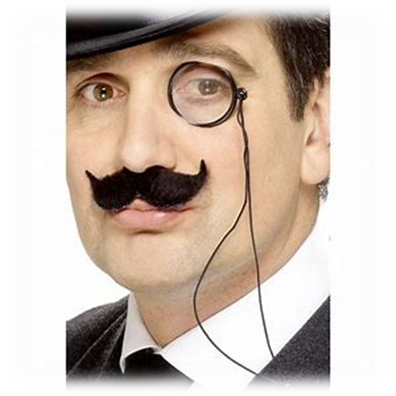 10. universe
11. monocle
12. monologue
unit
unicorn
uniform
monogram
monorail
monotone
unify
unicycle
union
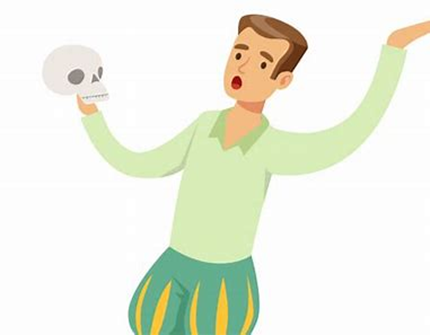 10. universe
11. monocle
12. monologue
13. monosyllable
unit
unicorn
uniform
monogram
monorail
monotone
unify
unicycle
union
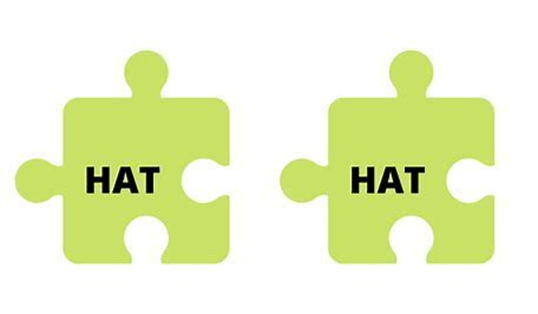 10. universe
11. monocle
12. monologue
13. monosyllable
14. universal
unit
unicorn
uniform
monogram
monorail
monotone
unify
unicycle
union
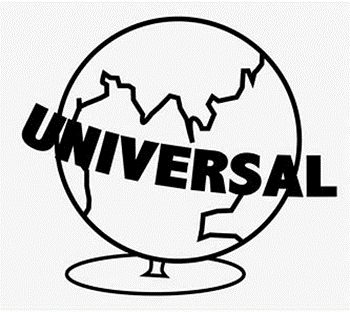 10. universe
11. monocle
12. monologue
13. monosyllable
14. universal
15. monochrome
unit
unicorn
uniform
monogram
monorail
monotone
unify
unicycle
union
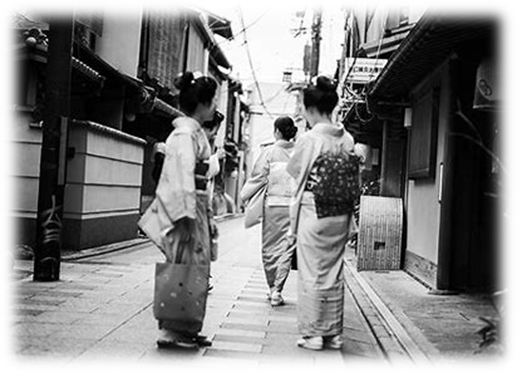 10. universe
11. monocle
12. monologue
13. monosyllable
14. universal
15. monochrome
16. monolith
unit
unicorn
uniform
monogram
monorail
monotone
unify
unicycle
union
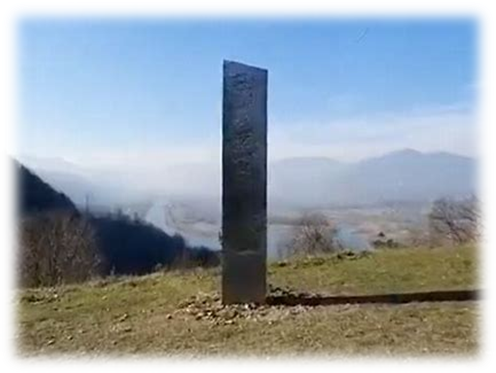 10. universe
11. monocle
12. monologue
13. monosyllable
14. universal
15. monochrome
16. monolith
17. unification
unit
unicorn
uniform
monogram
monorail
monotone
unify
unicycle
union
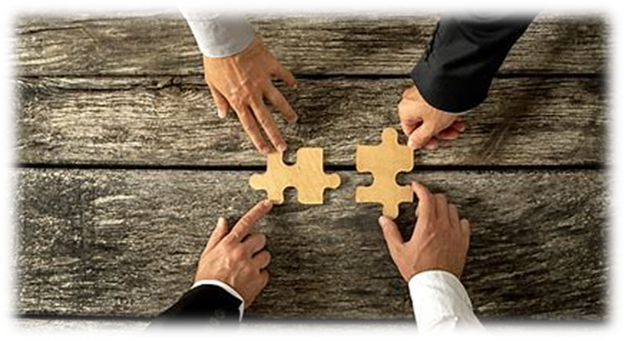 10. universe
11. monocle
12. monologue
13. monosyllable
14. universal
15. monochrome
16. monolith
17. unification
18. monopoly
unit
unicorn
uniform
monogram
monorail
monotone
unify
unicycle
union
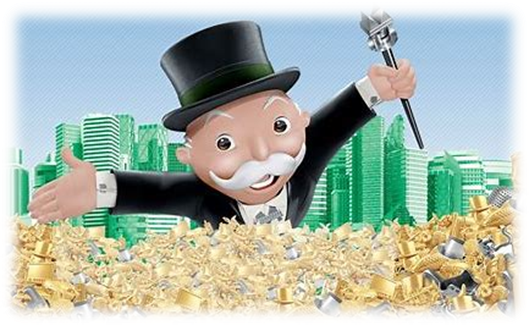 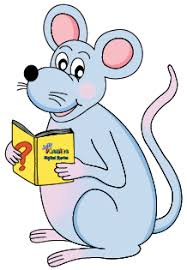 Let’s revise
Homophones.
Possessive adjective

 its
A contraction

it’s
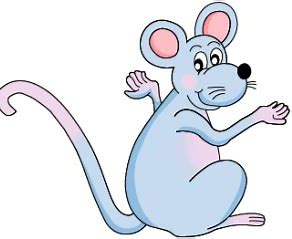 Possessive adjective

 its
 
 your
A contraction

it’s

 you’re
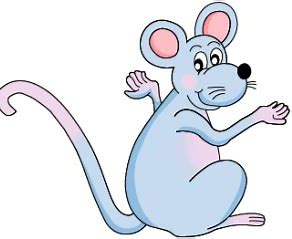 Possessive adjective

 its
 
 your
A contraction

it’s

 you’re
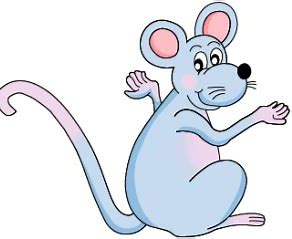 Homograph
Same spelling,
different meaning
Homophone
Same
pronunciation,
Different 
spelling and 
meaning

 too/two
Homonym
Different 
meaning
   
    bat 
         bat
Heteronym
Different 
pronunciation and 
meaning

bow     
     bow
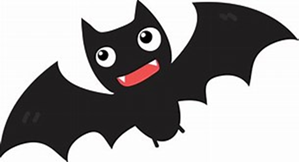 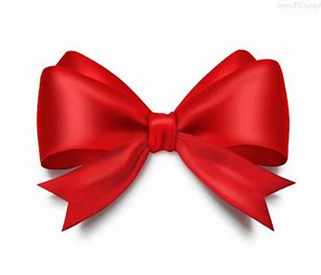 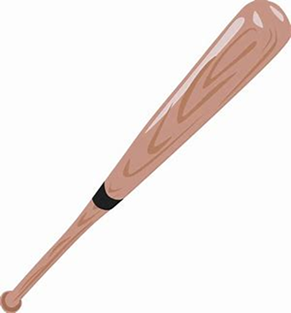 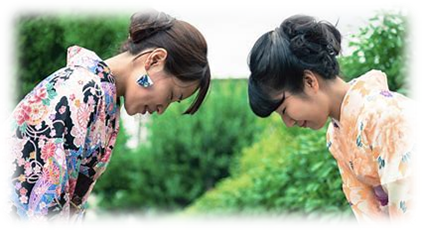 Homophones
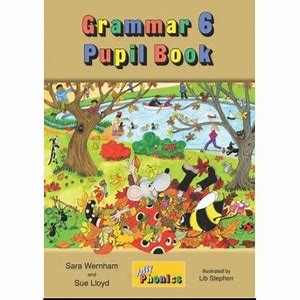 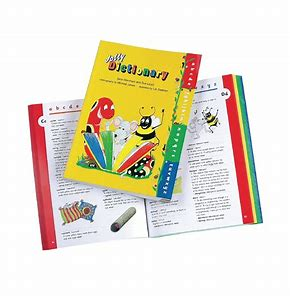 allowed & aloud

allowed is the simple past tense of the verb allow, made by adding the suffix <-ed>

aloud is an adverb meaning out loud.
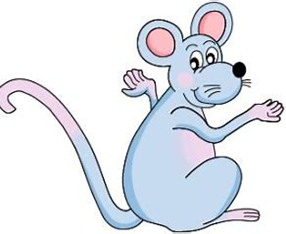 led: 		a past tense of lead (to go in front and show people the way)
		・My friend Tom led the discussion yesterday.
 lead: 		a soft but very heavy metal 
  		・The pipes were made of lead.
		
 aloud: 	out loud
		・He read her letter aloud to the rest of the family.
 allowed: 	a verb tense of the verb allow
		・Pets are not allowed in the hospital.

 aisle: 		a space to walk between rows of seats or shelves
		・Would you like an aisle seat or a window seat?
 isle: 		an island, especially a small one 
		・Explore the more remote Caribbean isles.
 
 precede: 	to be or go before something or someone in time or pace
		・Verbs usually precede objects in English.
 proceed: 	to continue as planned
		・Preparations for the festival are now proceeding smoothly.
steal: 		to take something that belongs to
		・She admitted stealing the money from her employers.
 steel: 		a very strong metal made mainly from iron
		・The concreate is strengthened with steel rods.
 
 mourning: 	great sadness felt because someone has died
	      	・Shops were closed as a sign of mourning for the king. 
 morning: 	the first part of the day between the time it gets light and midday
	      	・She only works in the mornings.
            

 bridal: 	a woman about to be married, or of a marriage ceremony
		・The magazine had a section on bridal wear.
 bridle: 	a set of leather straps that are put around a horse’s head to allow its rider to 
          		control it 
		・She put a bridle on her horse.

 compliment: 	a remark that expresses approval, admiration, or respect
		・I take it as a compliment when people say I look like my mother.
 complement:	 to make something else seem better or more attractive when combining 
                     with it
		・Strawberries and cream complement each other perfectly.
Assignment 

Complete the sentences by writing in the correct homophone(s) in page 6.
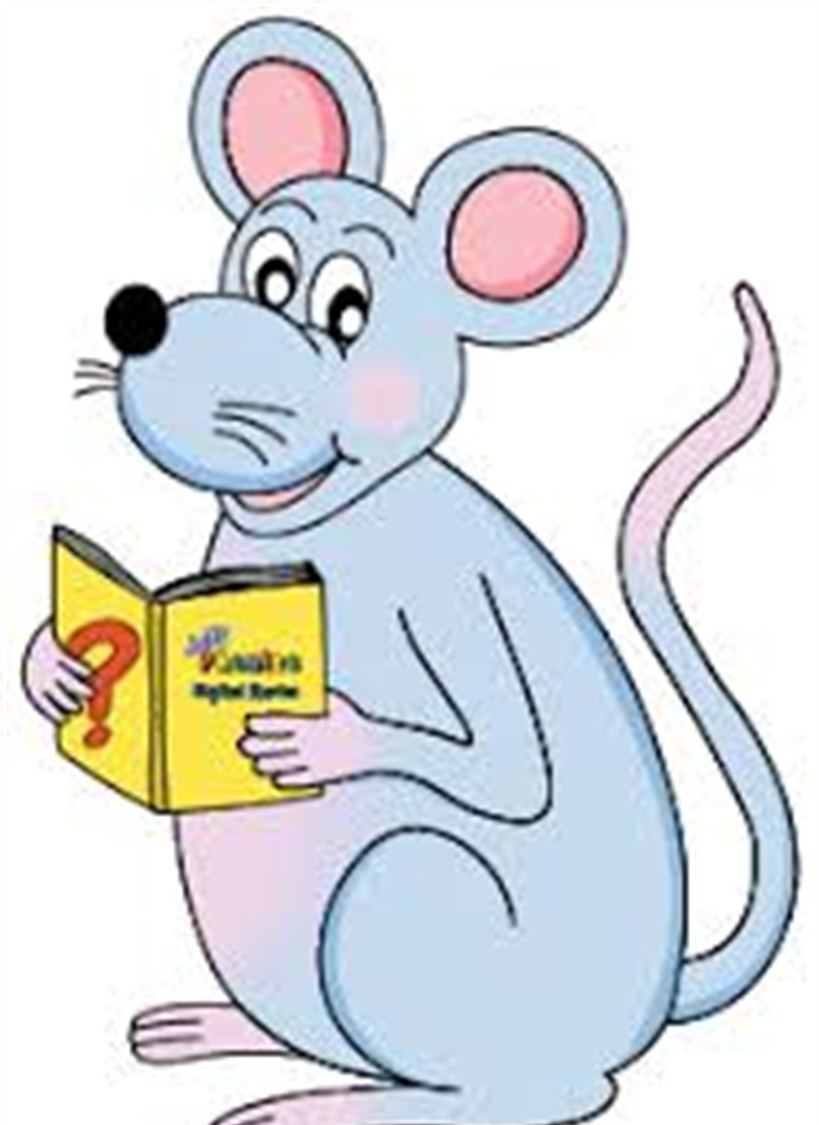 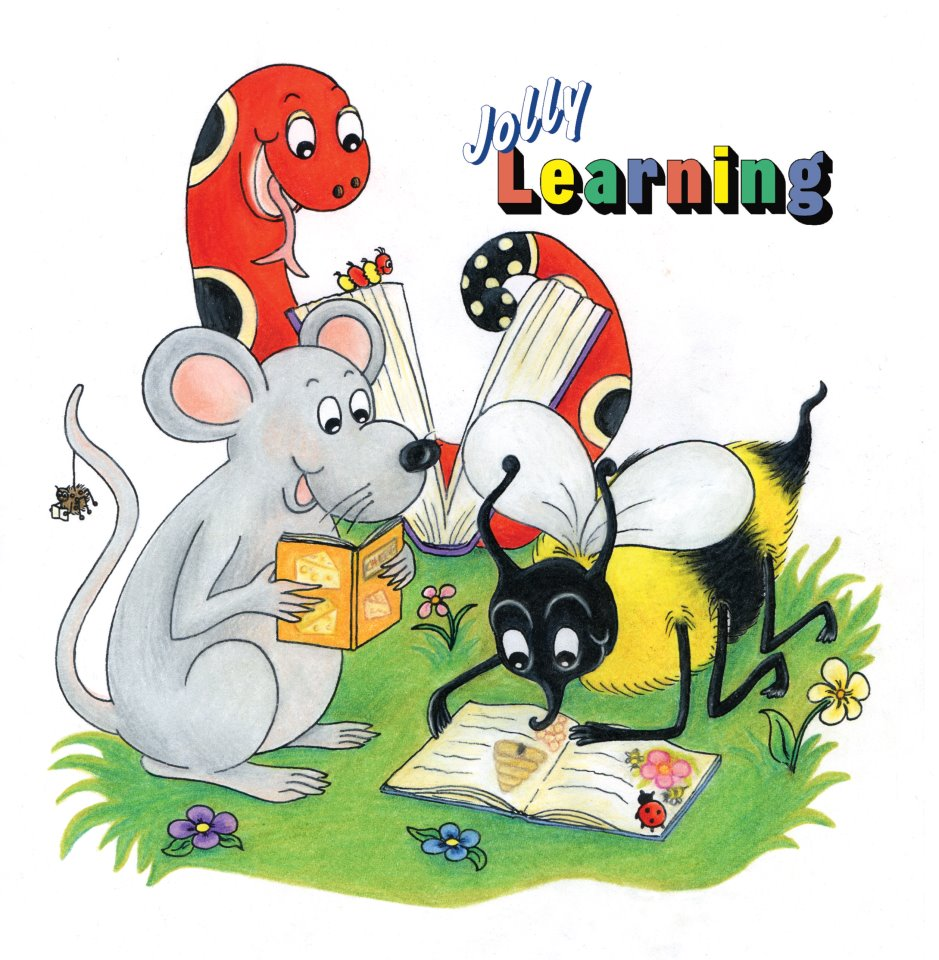 See you
 next time!